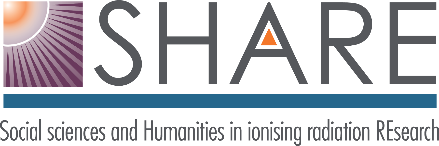 Future research in view of ENGAGE project results 
Tanja Perko (SHARE vice president) 
Meritxell Martell (SHARE secretary)
& Peter Mihók (SHARE working group on strategic research agenda)
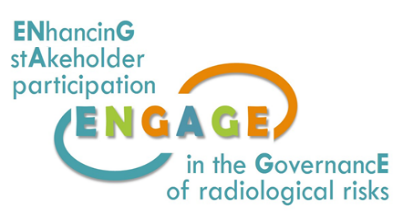 ENGAGE final workshop, Bratislava (Slovakia), 13 September 2019
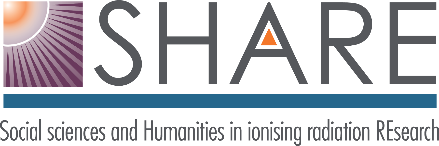 European Platform for Social Sciences and Humanities research relating to Ionizing Radiation







Mission: to stimulate the integration of social sciences and humanities in research, practice and policy related to ionizing radiation, including, for example: radiation protection, low dose risk, radioecology, emergency preparedness and response, dosimetry, medical applications, radioactive waste management, nuclear energy production, safety, NORM, site remediation etc.
www.ssh-share.eu
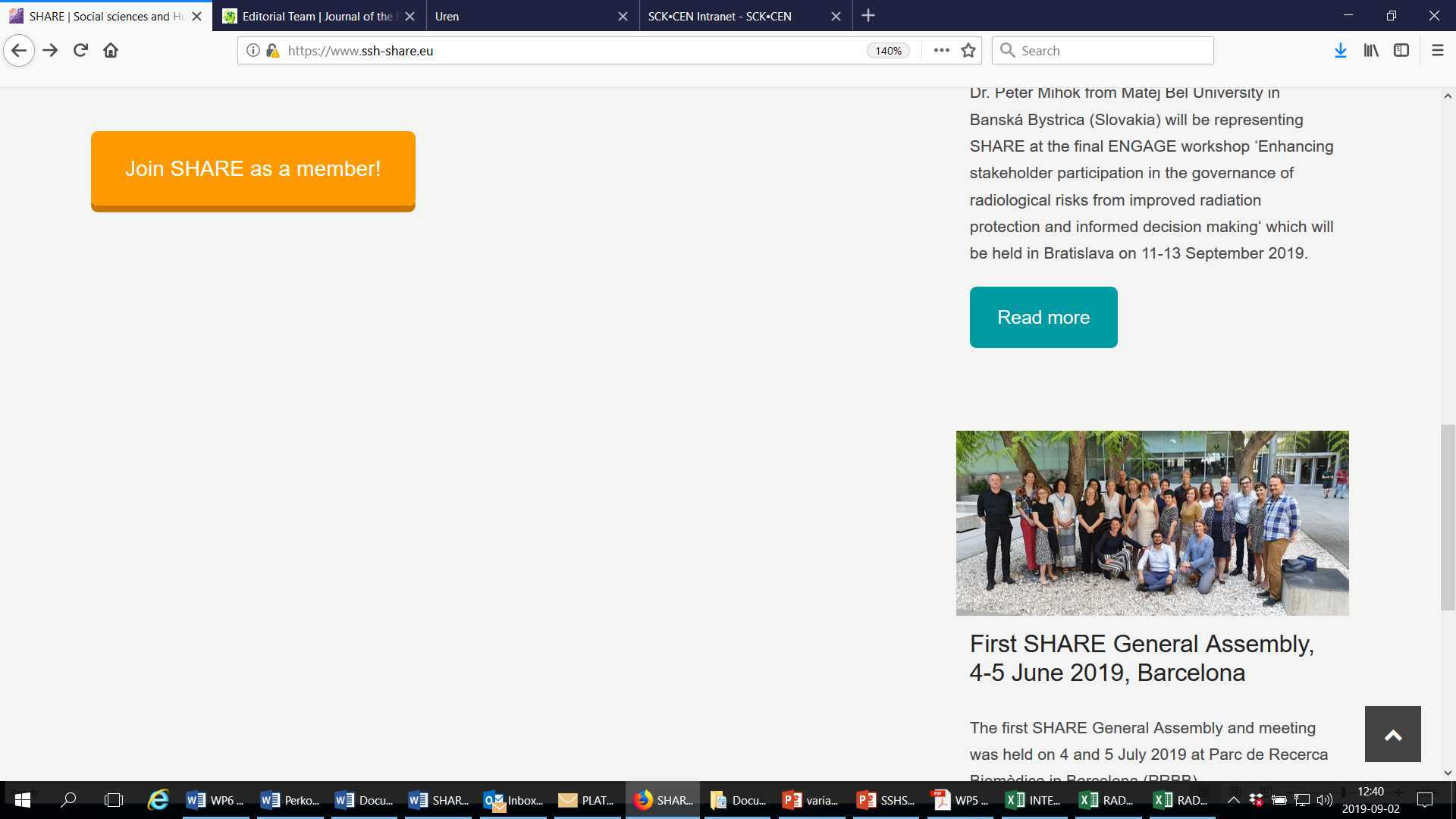 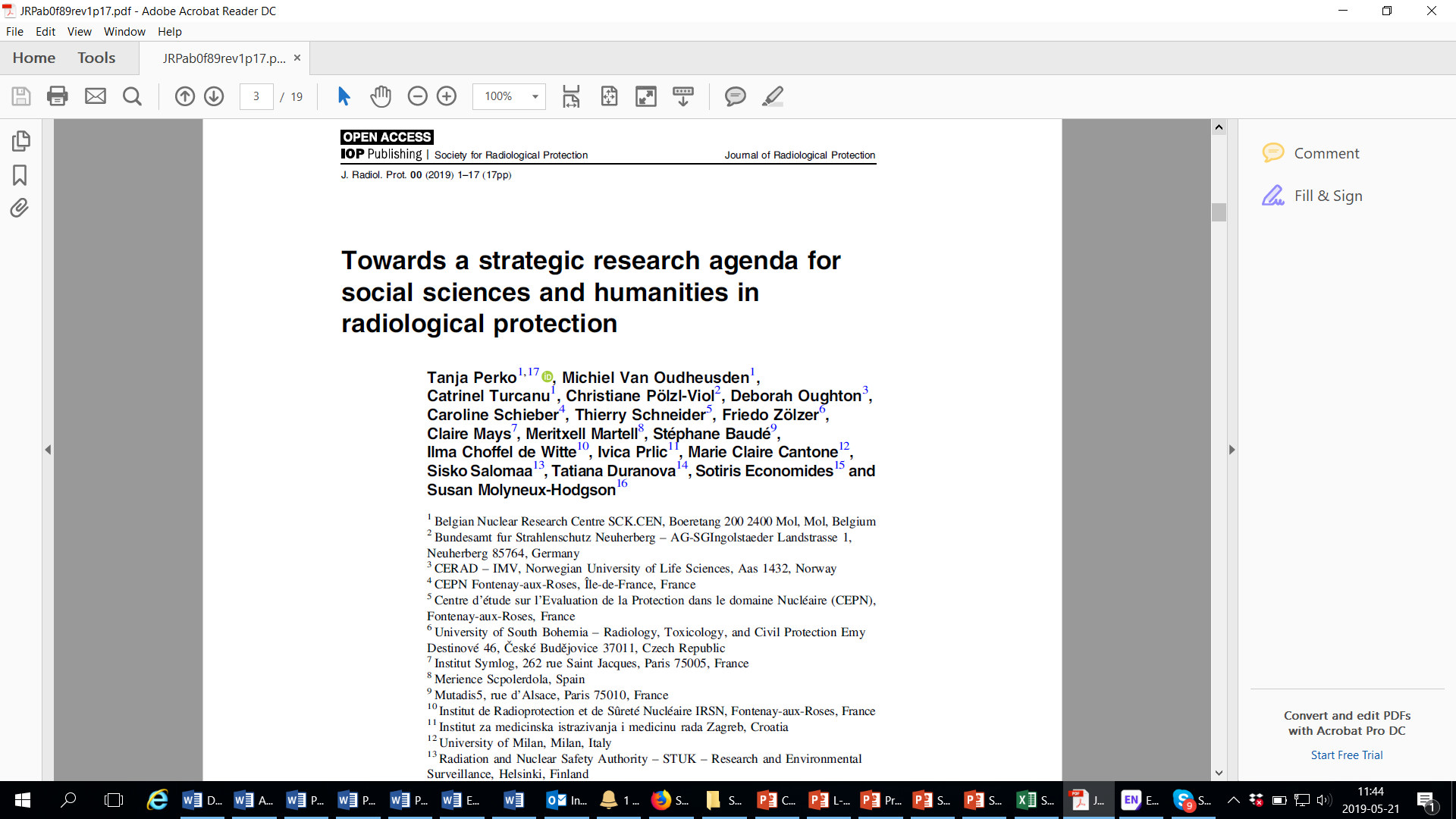 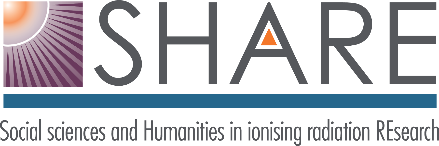 Strategic Research Agenda for Social Sciences and Humanities in radiation protection
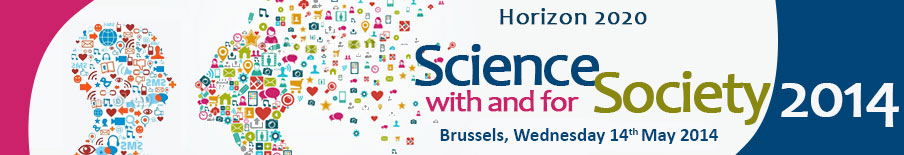 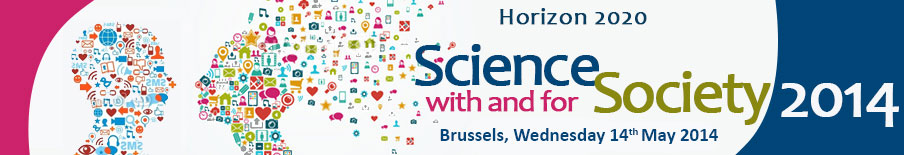 SSH SRAin radiation protection
Adresses 4 challenges:
Health and wellbeing 
Secure, safe and resilient societies 
Communication, collaboration and citizenship 
Integration, impact and reflexivity 

6 research lines with many topics:
(1) Effects of social, psychological and economic aspects on RP behaviour 
(2) Holistic approaches to the governance of radiological risks 
(3) Responsible research and innovation in RP 
(4) Stakeholder engagement and participatory processes in RP research, development, policy and practice
(5) Risk communication
(6) RP cultures.
RL4: Stakeholder engagement in radiation protection research, development, policy and practice
aims at fostering stakeholder engagement in radiation protection research, policy and practice in ways that enhance responsiveness to societal needs and concerns. By stakeholder we denote anyone who has a stake in radiation protection research, its development or applications and/or is potentially affected by radiation protection R&D and the outcomes it generates.
Stakeholder engagement in radiation protection research, development, policy and practice
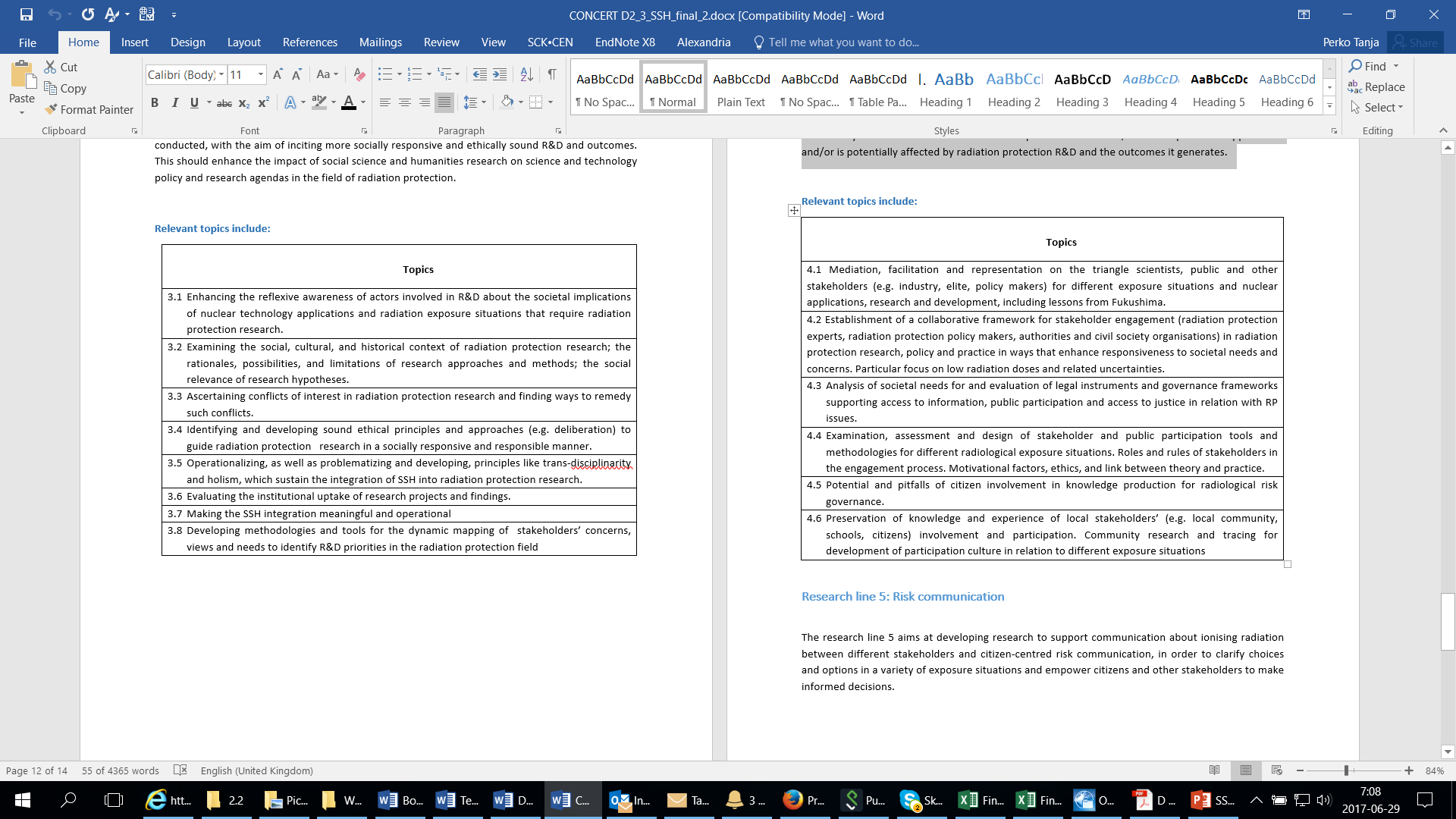 Stakeholder engagement in radiation protection research, development, policy and practice
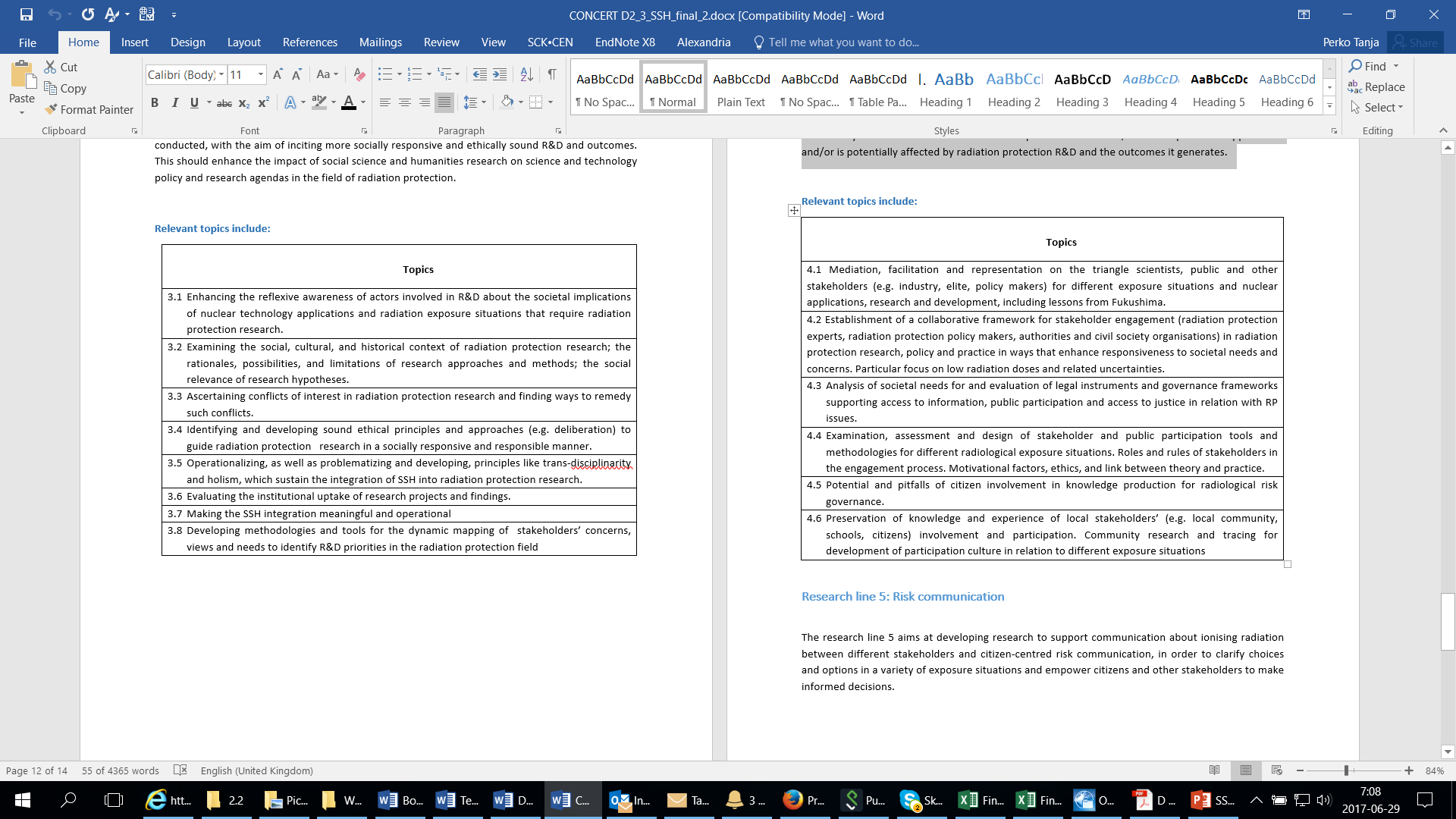 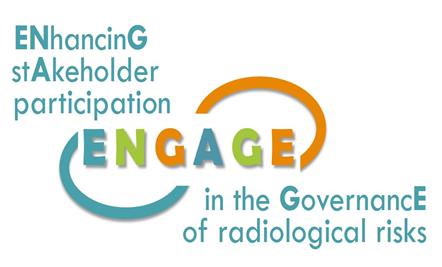 Stakeholder engagement in radiation protection research, development, policy and practice
Research gaps after the ENGAGE project (vis-a-vis SHARE SRA)
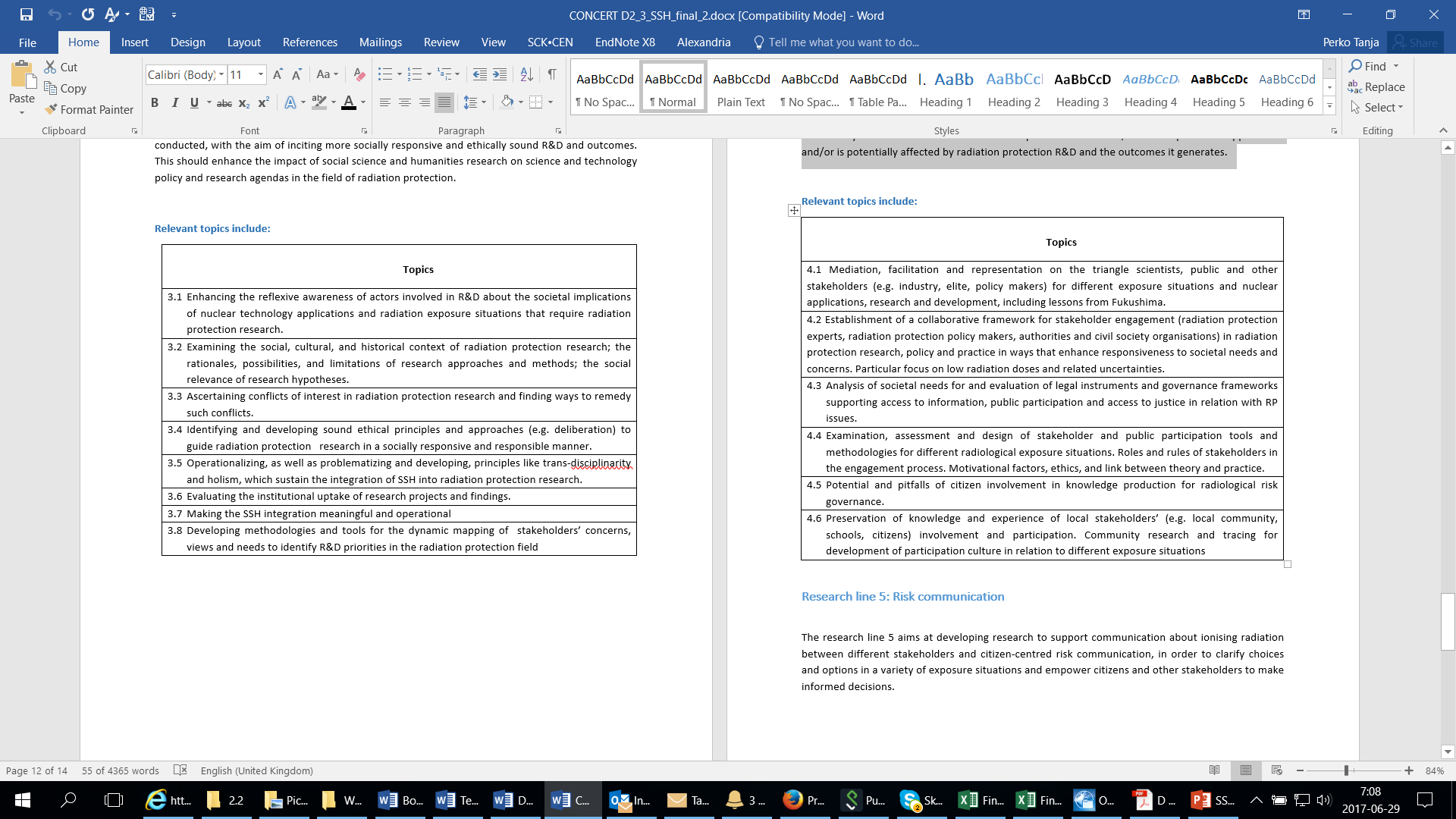 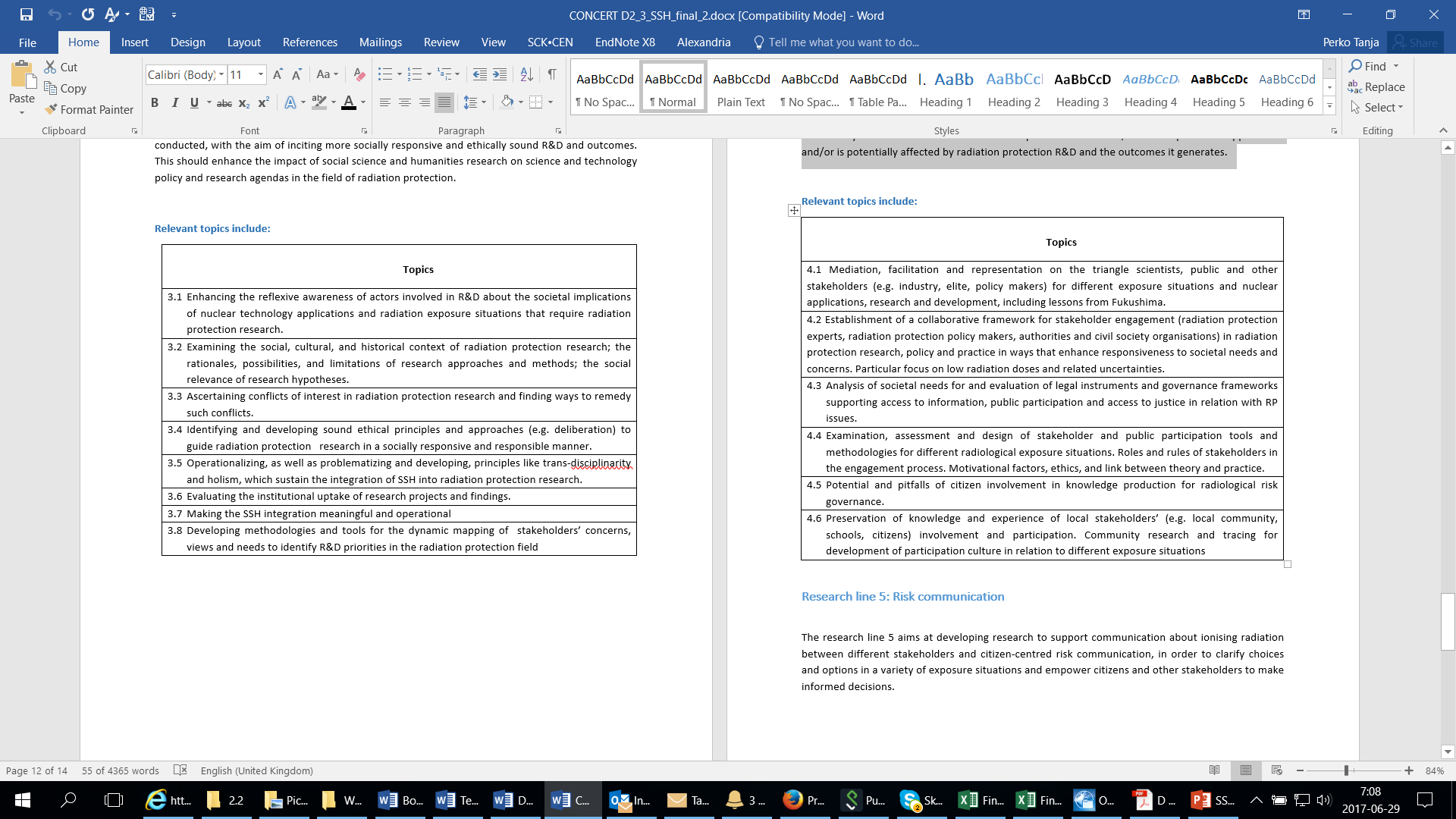 The PLATENSO project (09/2013 – 08/2016)
informal follow-up to ARGONA and IPPA projects - main findings:
public/stakeholder participation should start earlier than SEA/EIA procedures, and should continue after SEA/EIA
public/stakeholder engagement in CEE should be introduced gradually and consistently (i.e. “a step-by-step basis”)
fragmentation should be avoided (as much as possible)
There is a large knowledge base about governance issues but how to implement the new processes of transparency and participation is not self-evident. There is a common demand for bridging the gap between research and implementation …
(Jonsson, Wetzel, Andersson and Lidberg (2009) Arenas for risk governance in nuclear waste management – The European Union ARGONA Project. Available at IAEA webpage)
PLATENSO aims:
the legal basis for a European Entity on Socio-Economic matters linked to nuclear technology (now substituted by SHARE)
recommendations for research strategies to enhance the capabilities of research institutions in CEE countries to take part in EU research with respect to governance, social and societal aspects of nuclear energy
The PLATENSO project (09/2013 – 08/2016)
Structure of SRA themes identified by PLATENSO:
a) Aspects of intergenerational ethics 
- for ex. how can stakeholder involvement support knowledge transfers to future generations?
b) Construction of a continuous dialogue 
- for ex. (CEE): can consistency in risk communication be achieved with communication about ionising radiation (incl. medical) in “more quiet years”? 
c) Risk analysis, communication and perception 
- for ex. consistency in communicating risks resulting from the institutional failures, seismic risks, terrorist risks, PLEX, etc.
d) Trust and control 
- for ex. a need for public involvement prior & beyond SEA and EIA procedures, also in order to evaluate reasonable use of confidentiality 
e) Geo-politics 
- for ex. a need to study the development of the various social and political institutions
f) Economics and sustainability
- for ex. establishment of a monitoring system independent of the government in order to trace new NPP investments
g) Emergency Preparedness & Response
- for ex. Citizen science as a function of remediation and rehabilitation
CONCLUDING REMARKS
ENGAGE successfully addressed strategic research needs related to stakeholder engagement and radiation protection, as identified by: - SSH SRA for radiation protection (EAGLE, OPERRA, CONCERT),- PLATENSO project (a focus to be paid on 1. on risks of inconsistency & fragmentation, and 2. a need to start much earlier than SEA/EIA)
There are still research gaps related to stakeholder engagement, mainly related to other topics than radiation protection in general. For ex.:
stakeholders’ trust to and control of RP authorities & TSOs(as a precondition of effective stakeholder engagement vs. “focus of NGOs on court cases in CEE”)
influence of economic factors on RP measures limitations(i.e. are there sufficient public resources available for all RP measures, …, relevant NGOs activities?)
“geo-politics” (for ex. joint SNF disposal facilities, knowledge about existing and emerging relevant EU actors in the CEE, studies comparing the situation in individual EU member states, etc.
… i.e. research about “bridging the gap between research and implementation”.
SHARE has a working group on strategic research agenda, with potential and capacities to discuss ENGAGE findings, and integrate ENGAGE recommendations into a new document.
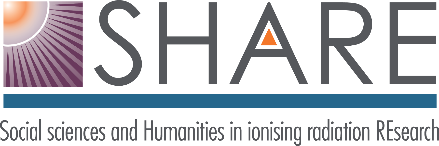 European Platform for Social Sciences and Humanities research relating to Ionizing Radiation







Are you interested in social sciences and humanities in ionizing radiation?Become a member of the SHARE platformOpen to individuals, institutions and organisations.
https://www.ssh-share.eu
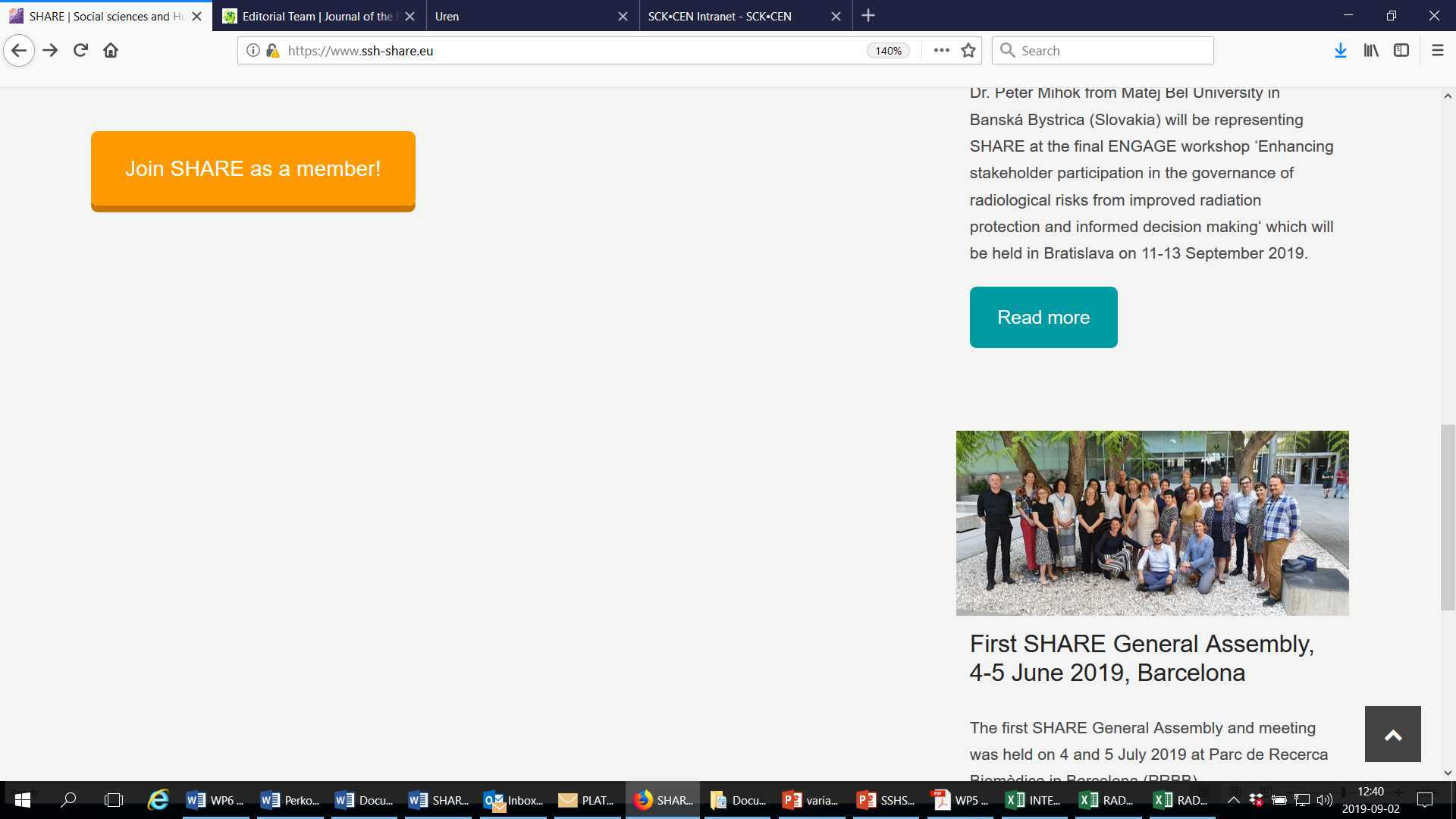